IGN Search
Guadalupe Cano Cavanillas
IGN-Search
El widget IGN_search permite localizar códigos postales, calles, portales, municipios, núcleos de población y otros topónimos

En el proceso de búsqueda se combinan los resultados procedentes de dos servicios REST existentes (petición GET, respuesta JSON):
Servicio REST de geocodificación de CartoCiudad para la búsqueda de direcciones
Servicio REST de búsqueda de topónimos del IGN en el Nomenclátor Geográfico Básico (NGBE).
IGN-Search
Visualmente aparece como una caja de búsqueda en la que a medida que el usuario escribe se despliega una lista con aquellos topónimos y direcciones que coinciden exactamente o de forma aproximada con el texto introducido.
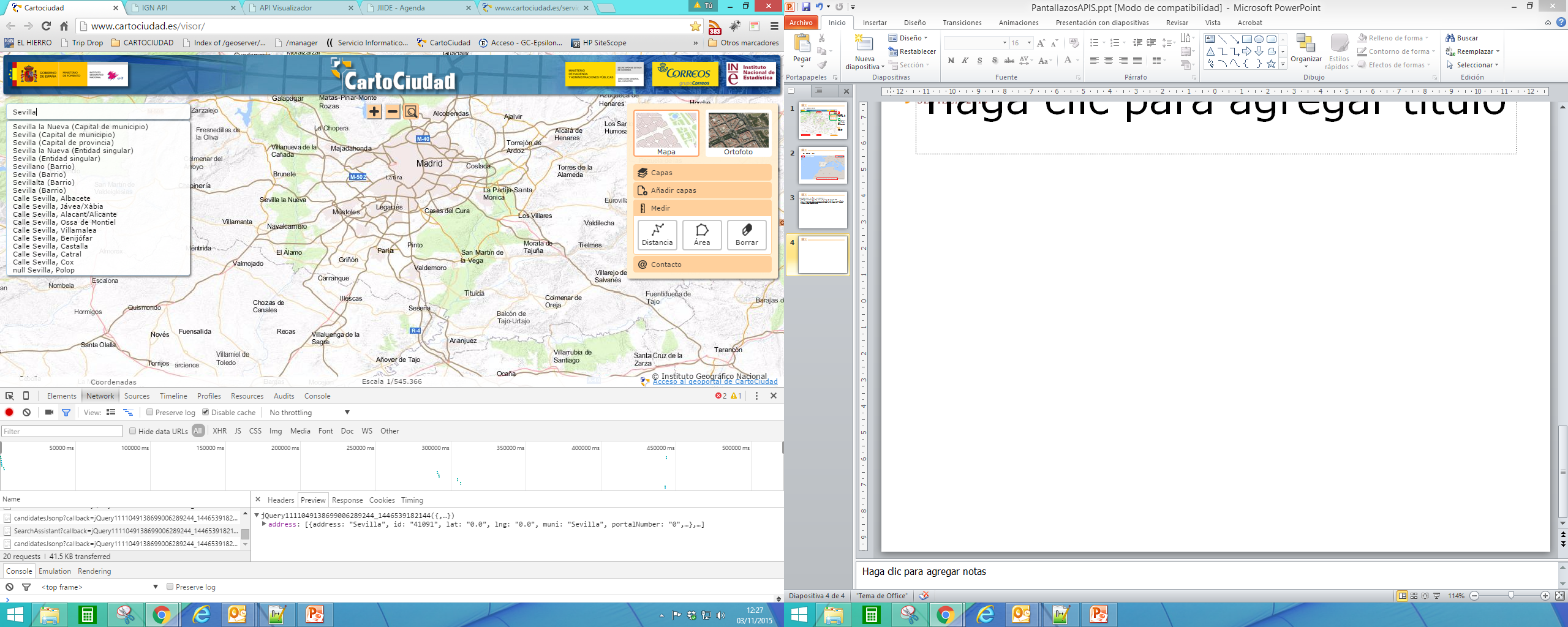 IGN-Search
Este componente web, en la actualidad se encuentra integrado en las aplicaciones del IGN:

La fototeca digital
El Centro de descargas del CNIG
Cartociudad
IGN-Search
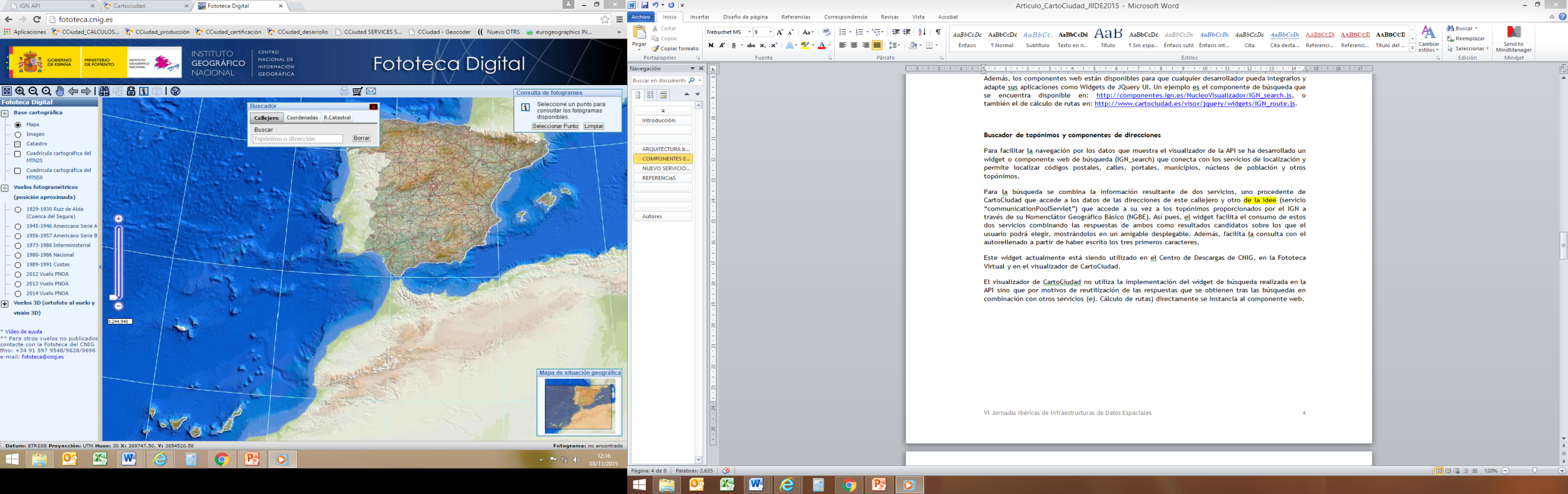 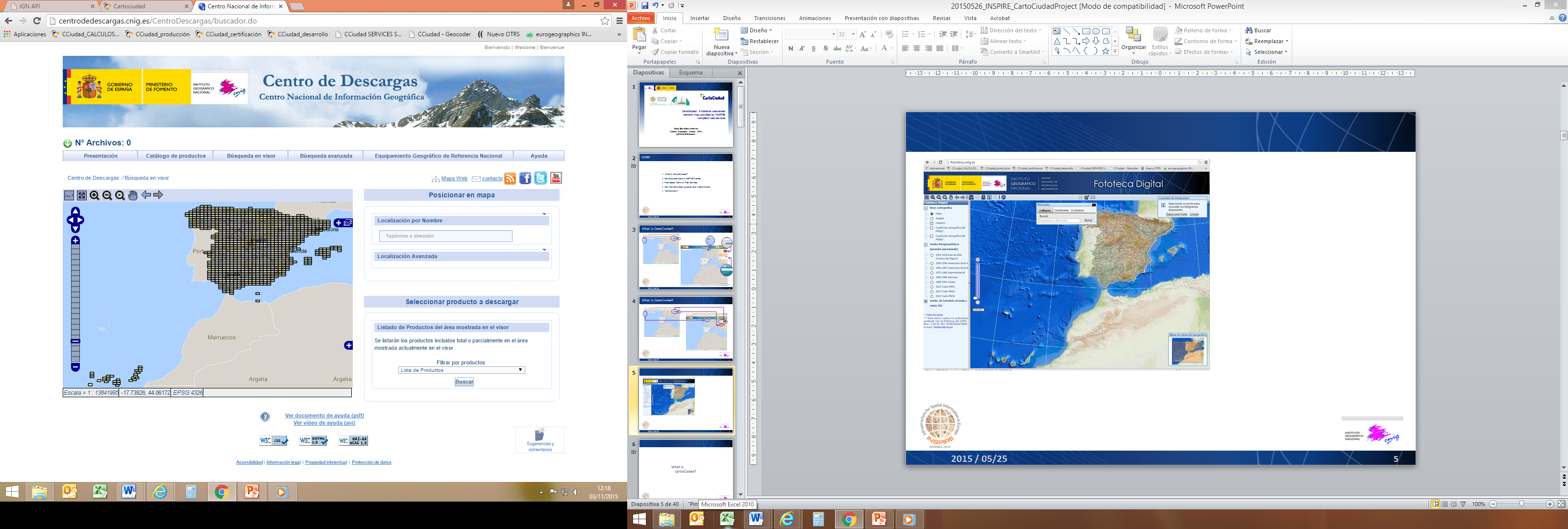 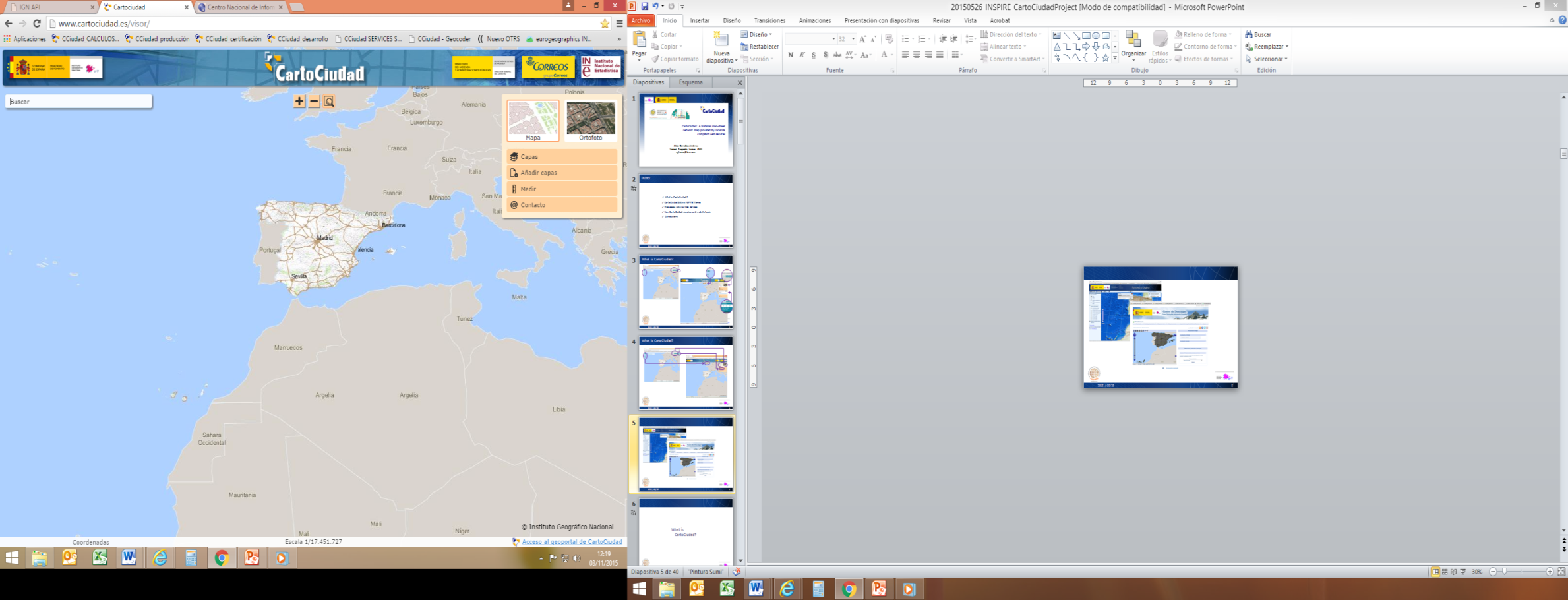 IGN-Search
Este componente web de búsqueda es gratuito y  se encuentra disponible para que los desarrolladores puedan integrarlo y adaptarlo en sus aplicaciones como un Widget de JQuery UI. 

http://componentes.ign.es/busqueda/IGN_search.js
IGN-Search
Ejemplo de vinculación con la API de OpenLayers

El código que hay que incluir se compone de: 

1. 	Definir las librerías Javascript que necesita el componente de búsqueda
<link rel="stylesheet" href="http://code.jquery.com/ui/1.11.3/themes/smoothness/jquery-ui.css"> 
<script src="http://code.jquery.com/ui/1.11.3/jquery-ui.min.js"></script> 
<script src="http://componentes.ign.es/NucleoVisualizador/js/wicket.js"></script> 
<script src="http://componentes.ign.es/busqueda/IGN_search.js"></script>
IGN-Search
2. 	Definir un nuevo estilo para la caja de búsqueda para incluir en visualizador
<style> 
//css rules for map div 
#map { 
position: absolute; 
height: 100%; 
width: 50%; 
border-style: solid; 
} 
//css rules for search box 
#search 
{ 
top: 7px; 
left: 42px; 
position: absolute; 
z-index:10000; 
} 
</style>
IGN-Search
3. Definir una capa vectorial en el mapa, para mostrar un icono sobre el mapa que va a señalar el topónimo buscado en la caja.
var vector = new ol.layer.Vector({ 
title: 'IGN-search-results', 
style: [new ol.style.Style({ 
image: new ol.style.Icon({ 
anchor: [0.5, 1], 
anchorXUnits: 'fraction', 
anchorYUnits: 'fraction', 
src: 'http://www.ign.es/resources/concurso/2015/images/icon13.png' 
}), 
stroke: new ol.style.Stroke({ 
color: 'rgb(230,0,0)', 
width: 1 
}), 
fill: new ol.style.Fill({ 
color: 'rgba(230,0,0,0.1)' 
}), 
text: new ol.style.Text({ 
font: '10px Verdana,sans-serif', 
fill: new ol.style.Fill({ 
color: '#000' 
}), 
stroke: new ol.style.Stroke({ 
color: '#fff', 
width: 3 
}) 
}) 
})] 
}); 
map.addLayer(vector);
IGN-Search
$(function () { $('#search').search({ 
selected: function (event, data) { 
if (!('title' in data.features[0].properties)) { 
data.features[0].properties.address = $('#busquedasIGN').val(); 
} 
var feature = (new ol.format.GeoJSON()).readFeature(data.features[0]); 
var geometry = feature.getGeometry(); 
geometry.transform('EPSG:4326', 'EPSG:3857'); 
//send it to the layer 
vector.setSource(new ol.source.Vector({features: [feature]})); 
//center the view on the named place or the portal number 
try { if (geometry != null) { 
map.getView().setCenter(geometry.getCoordinates()); 
if ('title' in feature.getProperties()) { 
map.getView().setZoom(zoomLevels.namedPlace); 
} else { map.getView().setZoom(zoomLevels.portalNumber); 
} } } catch (err) { console.error(err); 
} }, 
geographicNameType: [ 
'Comunidad autónoma', 'Ciudad con estatuto de autonomía', 'Provincia', 
'Municipio', 'EATIM', 'Isla administrativa', 'Comarca administrativa', 
'Núcleos de población', 'Entidad colectiva', 'Entidad menor de población', 
'Entidad singular', 'Alineación montañosa', 'Montaña', 'Paso de montaña', 
'Llanura', 'Depresión', 'Vertientes', 'Comarca geográfica', 'Paraje', 
'Elemento puntual del paisaje', 'Saliente costero', 'Playa', 'Isla', 
'Otro relieve costero', 'Parque Nacional y Natural', 'Espacio protegido restante', 'Aeropuerto', 'Aeródromo', 'Pista de aviación y helipuerto', 
'Puerto de Estado', 'Instalación portuaria', 'Carretera', 'Camino y vía pecuaria', 'Vía urbana', 'Ferrocarril', 'Curso natural de agua', 
'Masa de agua', 'Curso artificial de agua', 'Embalse', 'Hidrónimo puntual', 'Glaciares', 'Mar', 'Entrante costero y estrecho marítimo'], 
// title to include in the drop down menu 
titleBox: 'Topónimo o dirección', 
//position an element relative to another 
position: {my: "left top", at: "left bottom", of: $("#search")} 
}); });
4. Definir la función que va a utilizar el “buscador web”
IGN-Search
Ejemplo de vinculación con una API de OpenLayers
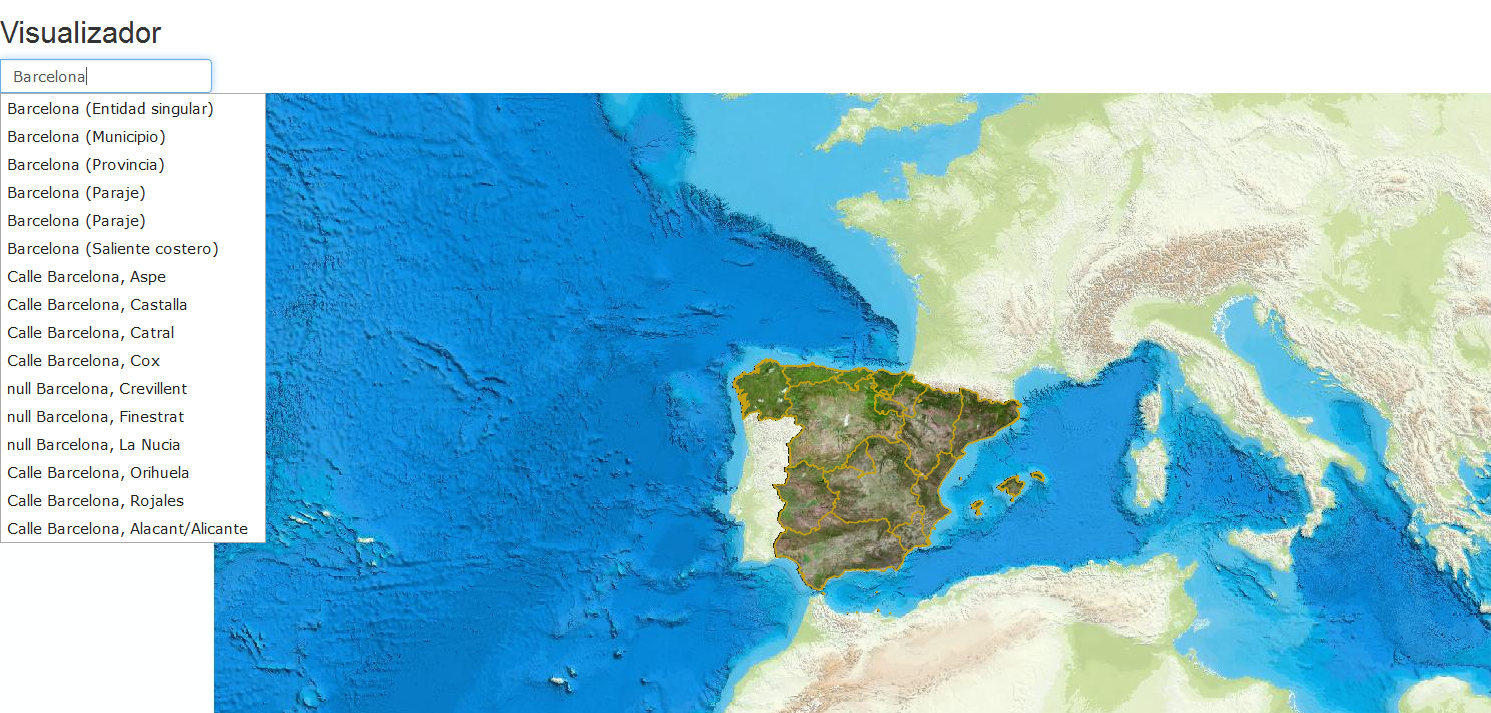 IGN-Search
Conclusiones:

Las organizaciones encargadas de toponimia publiquen witches que incluyan la toponimia oficial
Las aplicaciones incluyan dichos witches en lugar de incluir cajas de búsqueda de topónimos google
Gracias por vuestra atención
Guadalupe Cano CavanillasCentro Nacional de Información Geográfica Instituto Geográfico Nacional 
Guadalupe.cano@cnig.es